Lego Mindstorms
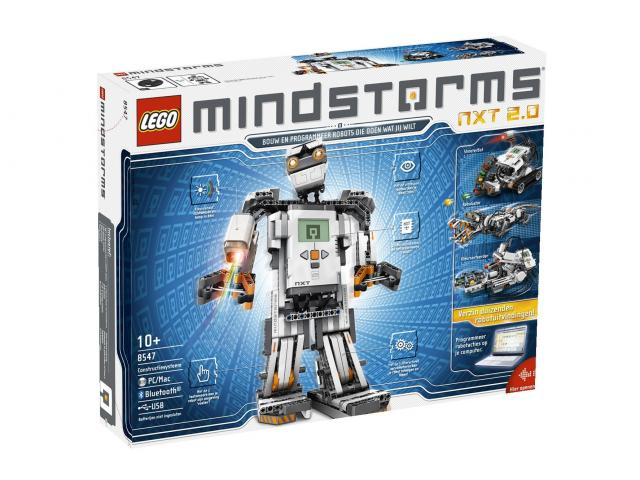 Martin Flusser
1
Lego Mindstorms
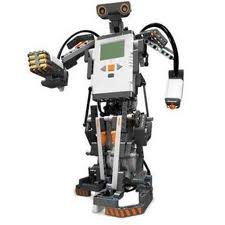 2
Lego Mindstorms
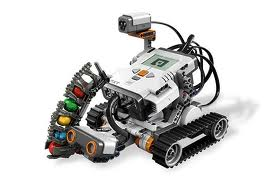 3
Čím je toto téma zajímavé?
Každý student ČVUT si může do dvojce na celý zimní semestr půjčit tuto vychytanou programovatelnou stavebnici domů
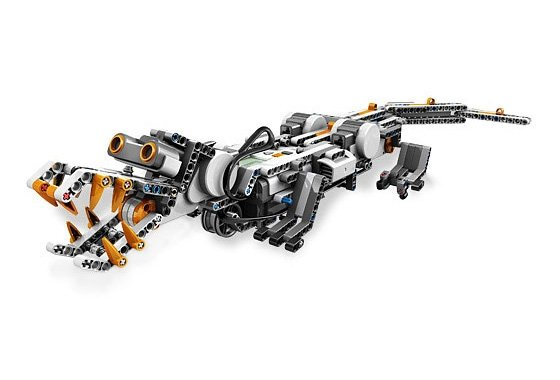 4
Obsah
Historie
Jak kdy a proč lego Mindstorms vzniklo?
Současná podoba a HW
Programovací jazyky
5
Historie
Jak?
Kdy?
Proč, k čemu?
6
Jak?
Massachusetts Institute of Technology (MIT)
Partnerství s LEGO
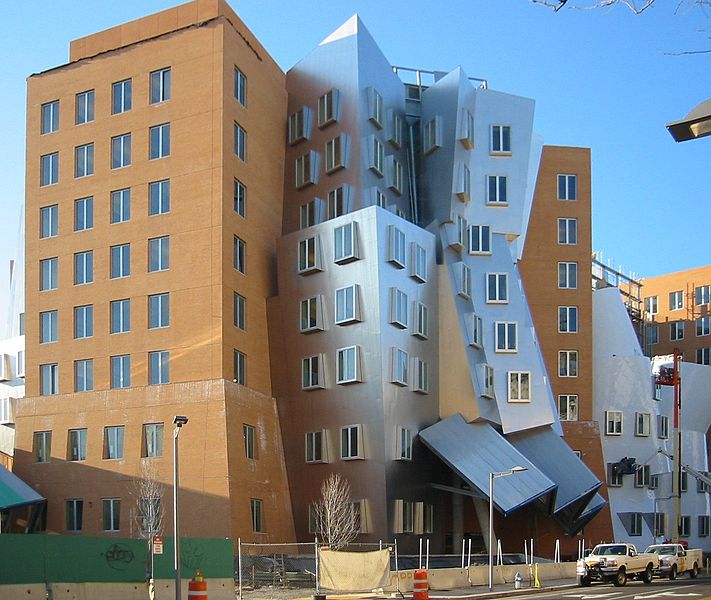 7
Kdy?
Roku 1998 první verze na trhu
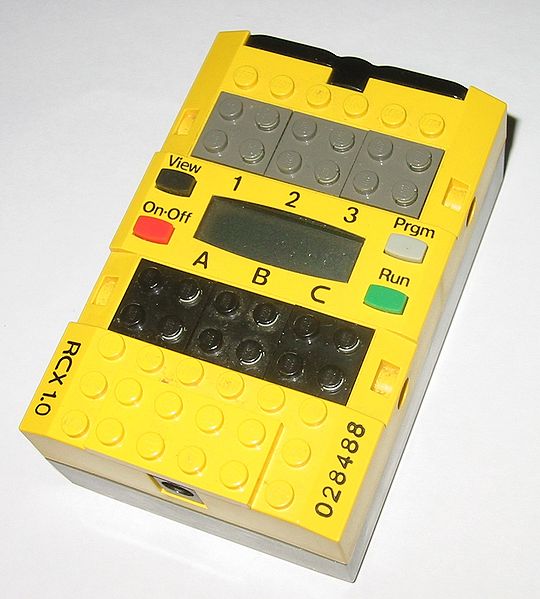 8
Proč, k čemu?
Výukové a vědecké účely
Touha „hrát si“
Vytvořit produkt schopný prodeje
9
Současný model
Lego Mindstorms NXT 2.0
Velmi podobný NXT 1.0
5. srpna 2009.
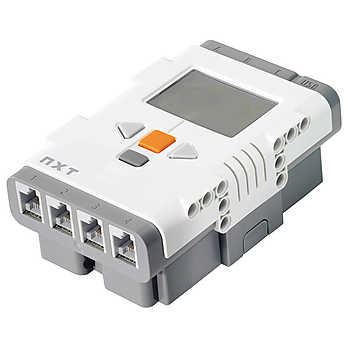 10
O stavebnici - hardware
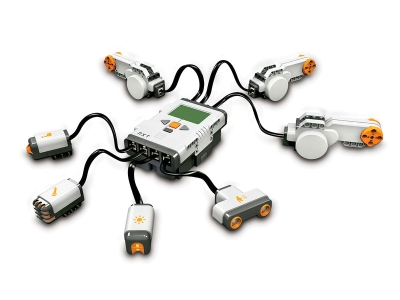 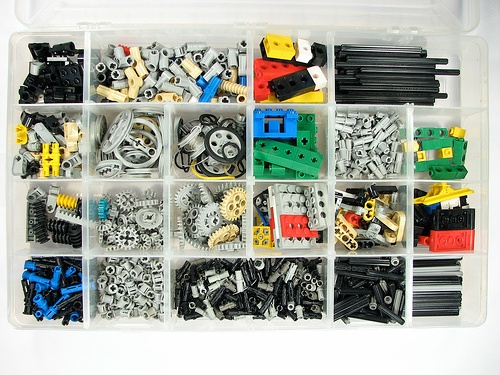 11
Základ Lego Technic
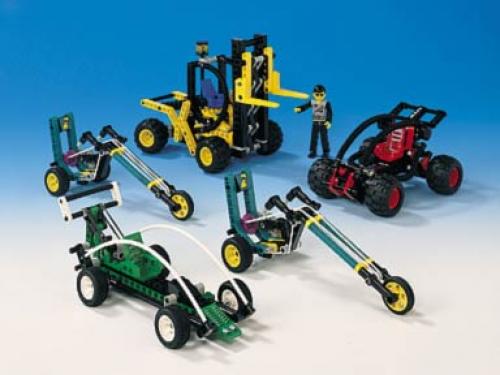 12
Hardware - elektrokomponenty
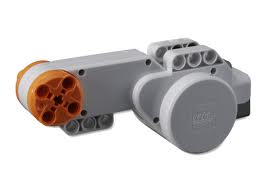 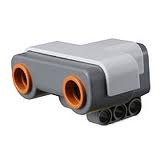 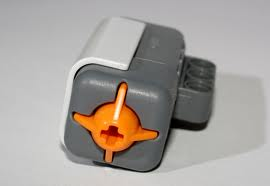 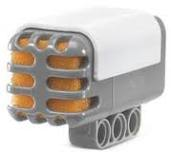 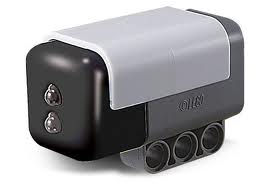 13
Dotykový senzor
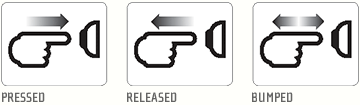 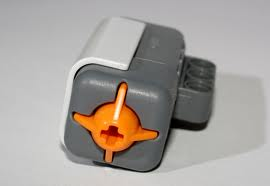 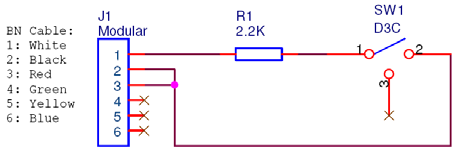 14
Mikrofon
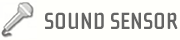 zobrazují se procenta [%] z 90 dB
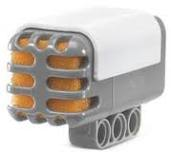 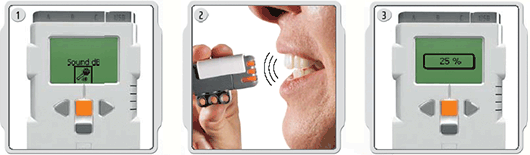 15
Optický senzor
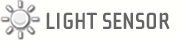 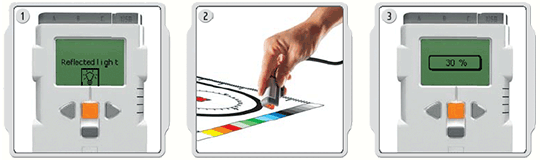 Měří světelnost
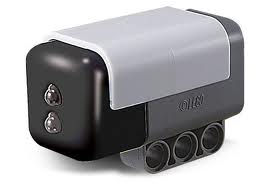 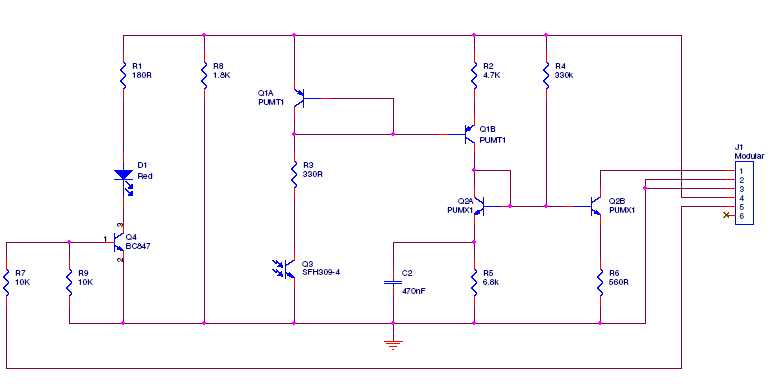 16
Ultrazvukový dálkoměr
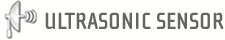 měří vzdálenost až 255 centimetrů s rozlišením +/-3 cm.
princip: „time of flight“
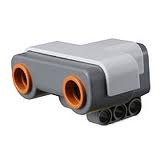 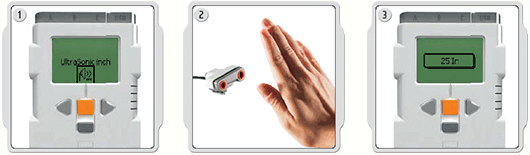 17
Motor a otočný senzor
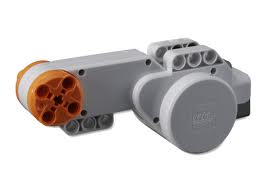 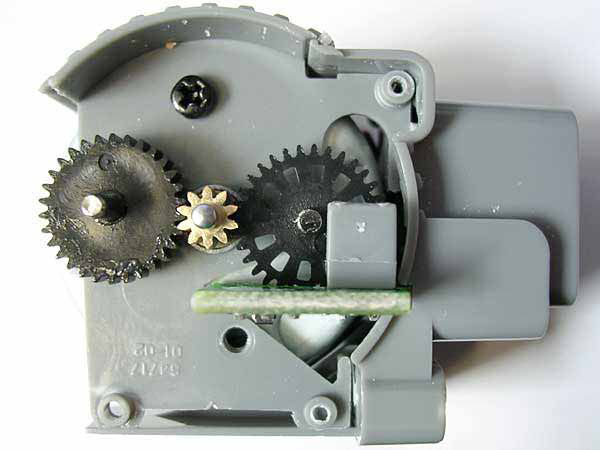 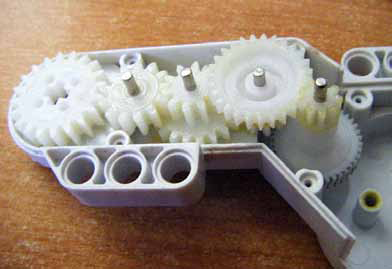 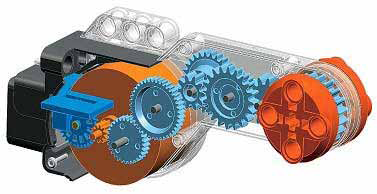 18
Control Brick
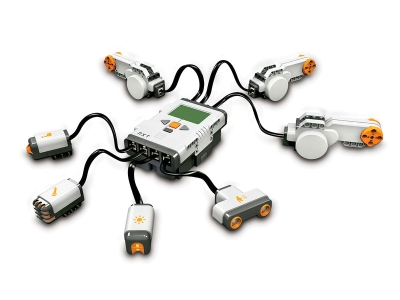 19
Control Brick
100×60 pixel LCD display
four buttons
32-bit ARM7 processor
256kb of FLASH memory
64kb of RAM
bluetooth 
speaker
6 AA (1.5 V each) batteries
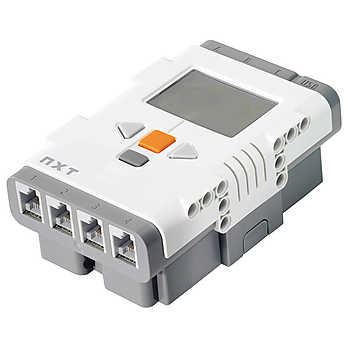 20
Programming
Vícevláknové programování
Nekonečné cykly
Kompilace probíhá v počítači
21
Programming language
NXT-G (Graphical interface )
NXC
Matlab toolbox
NXJ
Robot C
Další…
22
NXT –G (Graphical interface )
Programování založeno na principu drag–and-drop
Sestavování z již hotových bloků
Určeno pro děti už od 10ti let
Názorné a jednoduché
Obtížné programovat složitější věci, nebo ovládat elementární prvky (např. pixely displaye)
23
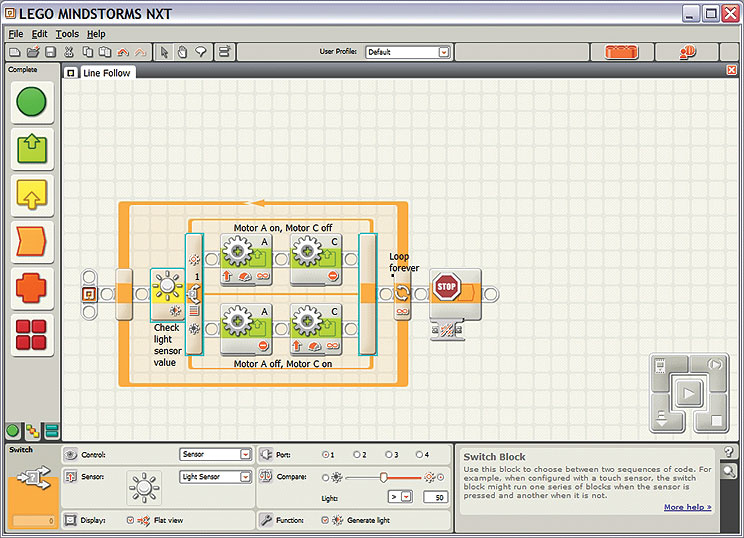 24
NXC
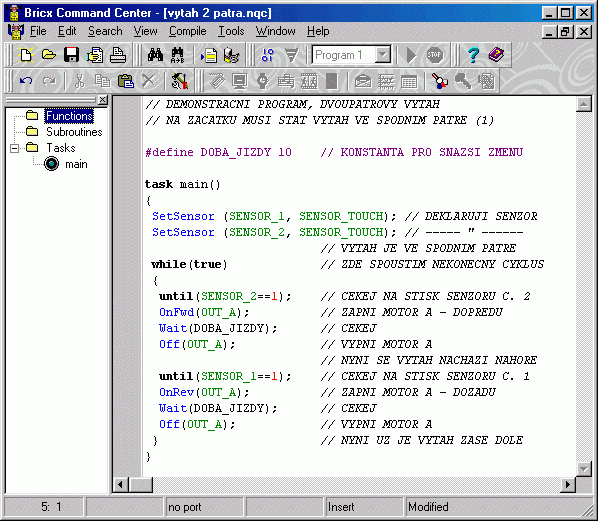 prostředí BricxCC
„Not eXactly C“
Freeware
25
RWTH - Mindstorms NXT Toolbox for MATLAB
Free open source
Pro uživatele zvyklé na Matlab
Vhodné pro určité druhy (výpočetních) úloh
26
Examples
3D lego printer
http://www.youtube.com/watch?v=4YZeX8ti7Io
Toilet flushing
http://www.youtube.com/watch?v=xvZU2PchUmY
Mindstorms Autofabrik 
http://www.youtube.com/watch?v=GQ3AcPEPbH0
27
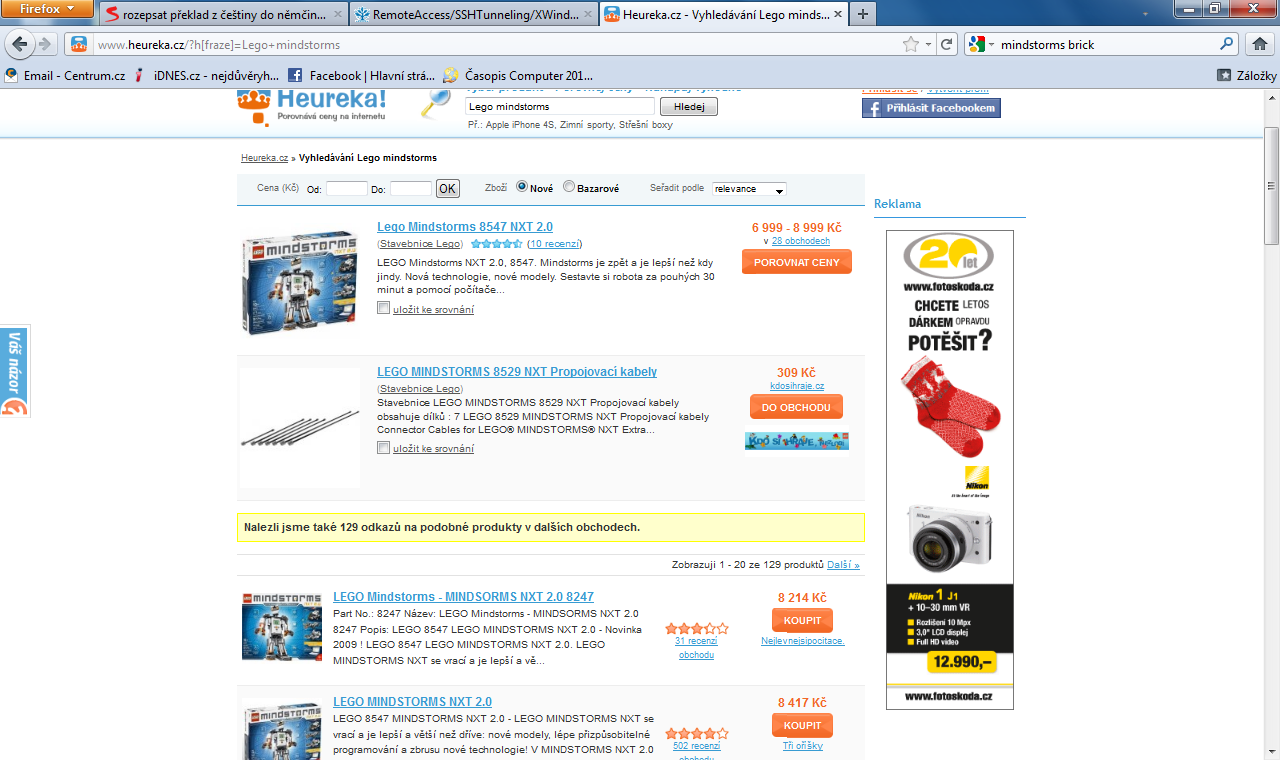 28
Zdroje
https://support.dce.felk.cvut.cz/roboti/files/roboti_ripka1.pdf
http://www.philohome.com/motors/motorcomp.htm
http://en.wikipedia.org/wiki/Lego_Mindstorms_NXT
http://cs.wikipedia.org/wiki/Lego_Mindstorms
https://support.dce.felk.cvut.cz/roboti
29
Prostor k vašim dotazům
Děkuji za pozornost